Figure 1. Examples of unfamiliar face images. The top row from each panel represents the same condition and the bottom ...
Cereb Cortex, Volume 18, Issue 2, February 2008, Pages 364–370, https://doi.org/10.1093/cercor/bhm060
The content of this slide may be subject to copyright: please see the slide notes for details.
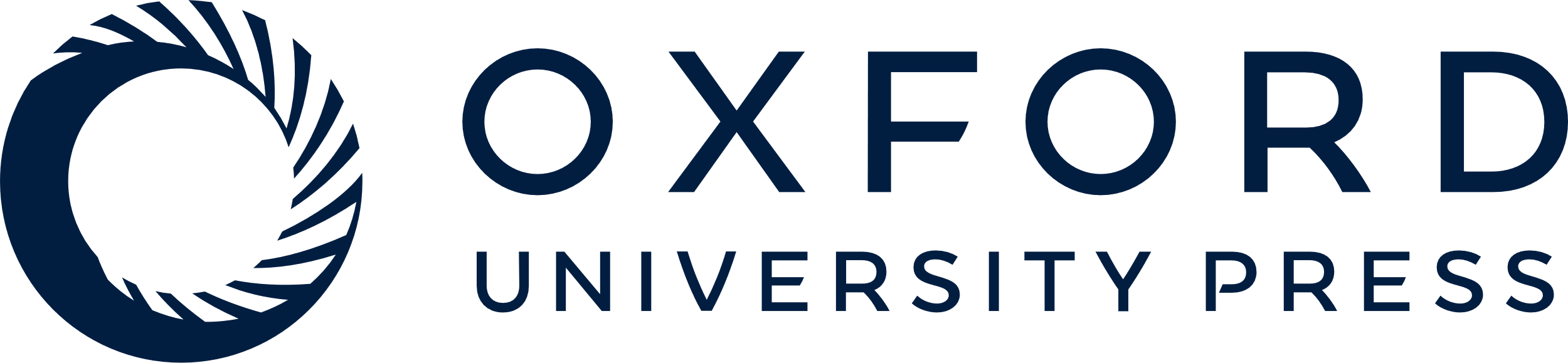 [Speaker Notes: Figure 1. Examples of unfamiliar face images. The top row from each panel represents the same condition and the bottom row represents the different identity condition at (A) 0° viewpoint change, (B) 2° viewpoint change, (C) 4° viewpoint change, and (D) 8° viewpoint change.


Unless provided in the caption above, the following copyright applies to the content of this slide: © The Author 2007. Published by Oxford University Press. All rights reserved. For permissions, please e-mail: journals.permissions@oxfordjournals.org]